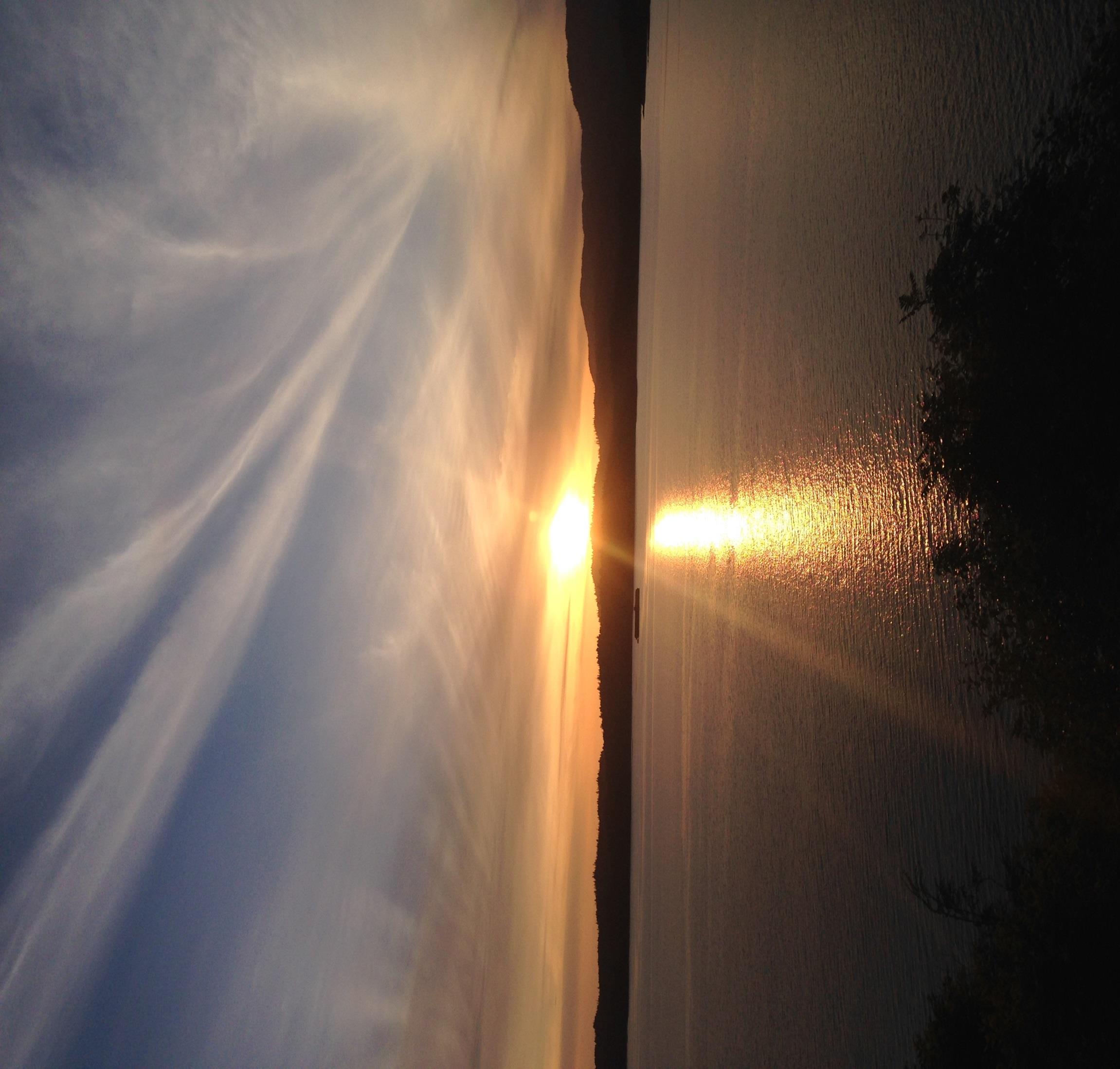 Meeting the Needs of our Learners: 
Redesigned Curriculum
Prince Rupert
[Speaker Notes: Who is in the room – How many have seen Jan and Maureen present
Classroom teachers?, non enrolling, administration?

In primary group – who has been working side by side with Fiona?  Who has participated with Fiona in one of her presentations?


Suzanne to start – lay ground work of why the change]
Why Redesign our Curriculum:
Present construct of the curriculum is 20+ years old

Learners today are not the learners of 20 years ago and the world has changed

We know lots more about teaching and learning 

Feedback from teachers and educators: 
more flexibility
explore passions and interests of kids
allow for a better fit for different communities
[Speaker Notes: Present curriculum was designed in 1994:
	 - think of the changes we have seen in our society in 20 years
	- think about how our kids are different
	- look at the body of research – we may have had hunches, now we have studies and evidence
	- teachers said for many years in this province that they had too many prescribed outcomes to cover – somewhere in grade 5 of over 350 learning outcomes

Curriculum based on outcome vs concepts – what is different – how is it constructed, how does it make our practice different?
Global movement – many commonalities as to how different jurisdictions are approaching]
Core Competencies - in your work with students ……
Notice them, name them and nurture them


Use the language with kids


Together, focus on learning about them


Build student ownership and voice
[Speaker Notes: Core Competencies are foundational in this curriculum – give us our overall purpose of schooling, align with the Educated Citizen and are agreed upon skills that the world of work, business etc. suggests are needed for success

(thinking like a scientist, historian, communicating like an author a mathematician)
what makes a good thinker, the difference between critical and creative thinking, aspects of good communication, what it means to have a positive personal identity
Can they describe their personal development of the core competencies?




Core competencies are embedded in the curricular competencies, however, we do also need to pay attention to them and ensure that they come alive in our classrooms
Start by noticing them, naming them and nurturing them 
They is a uniqueness about their expression in different disciplines – use the language, talk about how historians think, authors communicate
Make them explicit with kids, talk about the aspects, go into the profiles
Incorporate the core competencies in your self-assessment work with kids]
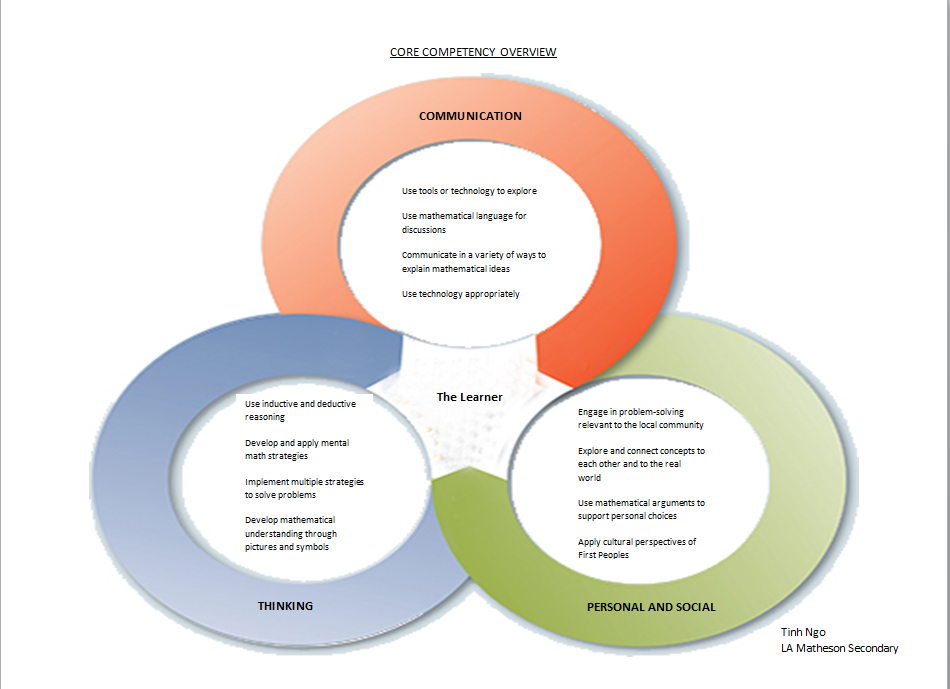 [Speaker Notes: Core competencies are clearly aligned and expressed in the curricular competencies
Here is an example of how a teacher of Grade 8 and 9 math, took the curricular competencies and identified which core competencies they connected to – this helped him make sense of how the core are embedded and how paying attention to the curricular competencies would in fact activate the core competencies
Sharing this with kids helped them see what they were learning, how it links to the core competencies and why it is important]
This curriculum lends itself to instructional design that focuses on:
[Speaker Notes: -this curriculum leans towards instructional design that is more learner centred and less teacher directed
-opportunities to explore passions and interests and fit the curriculum with your community
-better meet the needs of our learners
-teachers asked for curriculum that allowed them to do the things they were doing – more of! 
-more open ended, allowing teachers to shape it more to their kids

There is still a need within these instructional approaches for knowledge – but with an emphasis on applying it
Teachers will still give “lessons”, directly teach, but in the context of the bigger picture – who needs additional instruction, may be more in small groups or with specific kids
Build knowledge, skills and understanding in tandem]
Planning
Teachers will approach planning differently 

Teachers might:

begin with the Big Ideas

start with important content

consider the curricular competencies
[Speaker Notes: -There isn’t just one way to approach the curriculum and teachers will begin in different ways
Allows you to approach it according to where you are and feel most comfortable
One way to begin is to start with a topic or unit that you love to teach
Start by just tweeking the unit, incorporating more choice, projects, an inquiry question]
What is Inquiry?
Inquiry is a dynamic process of being open to wonder and puzzlement and coming to know and understand the world

Inquiry is based on the belief that understanding is constructed through the process of people working and collaborating together as they pose and solve the problems, make discoveries and rigorously test the discoveries

Inquiry is essential to the way in which knowledge is personally and collectively constructed and created
[Speaker Notes: Inquiry is a structure that aligns with this curriculum
Consider how new discoveries and inquiries have impacted our world form electricity to new technologies – everything new invention, or discovery from technology to medicine comes about because some one had a question or a problem that needed to be addressed in some way
How we introduce Inquiry needs to be in a way that we as teachers are comfortable with so: If this is new for you, find a way to enter into the process comfortably]
Essential Questions  in an Inquiry Approach
derived from the big ideas and are the basis of deep learning
linked to the students, their community, interests and passions
 based on important concepts – “Sticky Questions”
guide and focus the inquiry
shape the learning experience to the context and  interdisciplinary studies
best generated and shaped with students
[Speaker Notes: Questions are key to Inquiry
What makes for a good inquiry question – must be deep, open ended, meaningful
-can be developed by teachers or better when developed or refined together with students
Key to any inquiry is the quality of the question – can’t be “googleable”, has to be deep, allow kids to go in different directions, best when linked to the kids community – eg. The grade 6 girls in North Van who were hearing about how people would go out on the trails, not knowing the area, and not allowing for enough light – so they created an app!]
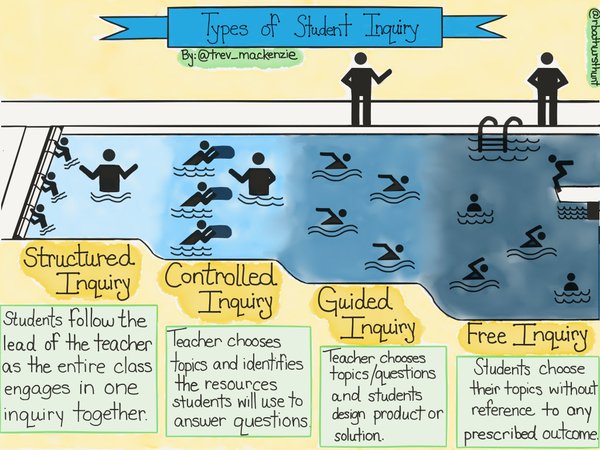 [Speaker Notes: -Here is a teacher Trevor Mackenzie who has looked at inquiry
-this may be helpful as you prepare your kids to work in this kind of way in your classroom.  Approaching inquiry in this way may allow for some scaffolding as we get more comfortable with this kind of approach
-Introducing the structure as we get comfortable, working together with our kids so that they understand the expectations

Describe the Pool as an analogy for them as well as kids
Jump into the pool – gently, practicing your skills, with a mentor and a buddy, taking the next steps, progressing to where you “can’t touch” to swimming freely in the arena of inquiry]
Check out this resource
Focus on Inquiry  

Authors: Sharon Friesen with Candace Saar, Amy Park, Chenoa Marcotte, Tony Hampshire, Barb Martin, Barb Brown & Judy Martin


Galileo Educational Network | Werklund School of Education, University of Calgary
© 2015 Galileo Educational Network
[Speaker Notes: -This is an excellent resource – Canadian educators
Downloadable resource
-6 chapters on inquiry]
An Interdisciplinary Approach
English Language Arts: Learning Standards

Curricular Competencies

Recognize how literacy elements, techniques and devices enhance meaning in text
Use creating and design processes to develop and create texts for a variety of purposes and audience

Use inquiry in creative and playful ways to develop style

Content
Literacy elements and devices
The Arts: Learning Standards
Curricular Competencies
Intentionally select artistic elements, processes, materials, movements, technologies, tools and techniques and environment to express meaning in a creative way
Create artistic works collaborative and as an individual using ideas inspired by imagination, inquiry, experimentation, and purposeful play
Express feelings ideas and express through the arts

Content
Elements of design
[Speaker Notes: -Here is an example of an inter-disciplinary unit – ELA and The arts
-Grade 4/5 class in surrey
Teacher took two areas that she was comfortable with – ELA and Fine Arts
You can see the clear connection to the core competencies in the work of the kids – Communication and Personal Identity]
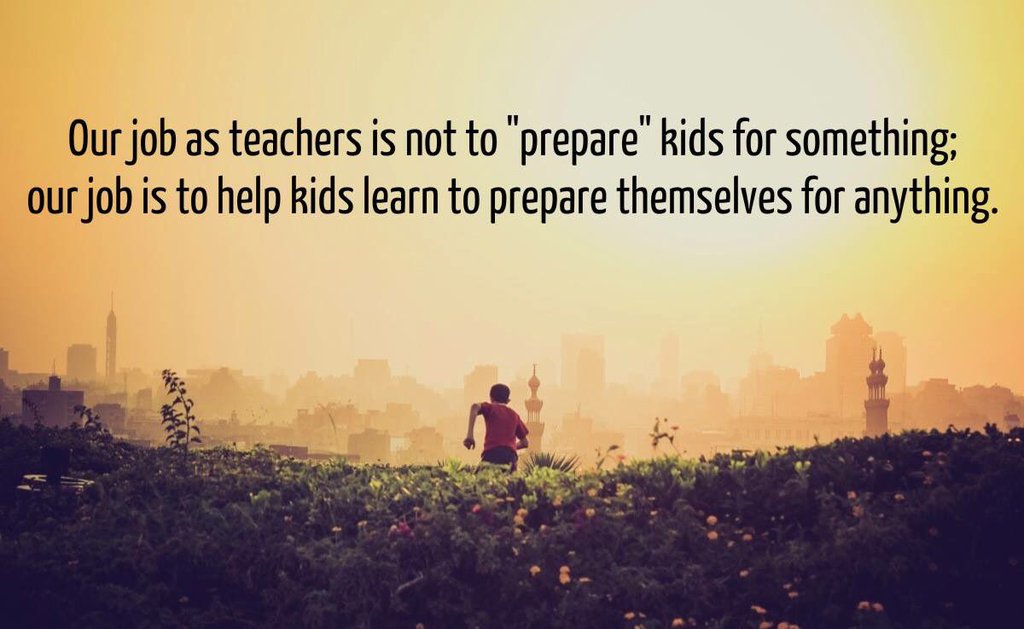 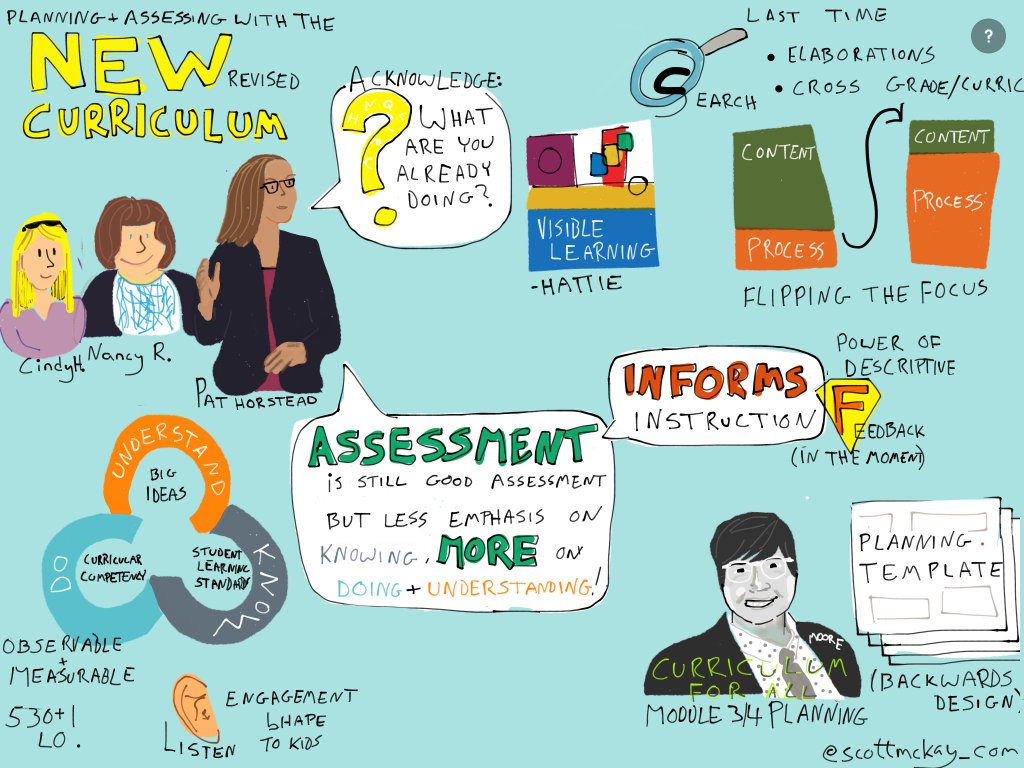 CLASSROOM ASSESSMENT
C
Assessment – Focus for Today
Principles of Assessment

Success Criteria

Descriptive Feedback

Questioning

Self-assessment
How we conceptualize curriculum and instruction, impacts and influences the way that we assess, evaluate and ultimately report.

As our classrooms change and we teach differently, we need to assess differently.
Meta Analysis – Supporting Learners
John Hattie’s work suggests importance of students being active in the learning process, feedback (informative rather than evaluative), challenging but achievable goals, questioning (open ended, clarifying, extending)


Black and Wiliam’s work suggests the importance of assessment for learning – clear goals, descriptive feedback, questioning, student self-assessment

Robert Marzano work suggested that effective assessment improved learning
[Speaker Notes: Biggest gains have been shown to be for the most at risk students]
5 Principles of Assessment(Black and Wiliam)
Clear goals and expectations should be established and clearly understood by students (success criteria shared)

Students have the opportunity to demonstrate their learning through an active learning process

Descriptive feedback provides the learner with important information to move their learning forward

Questions are open ended and uncover misconceptions, clarify, and extend thinking

Self-assessment and peer assessment are important in developing our student’s ability to assess themselves
[Speaker Notes: -Research from black and wiliam over the last 20 years, started with Out of the black box
-impact on assessment worldwide 
-research into effective assessment practices and student learning
-formed assessment groups in UK, Canada, Us
The ultimate goal is for students to be able to assess themselves and set their own learning goals!]
What do we need to think about when we are assessing?

The child

Stages of development

The discipline & pedagogy

The next steps
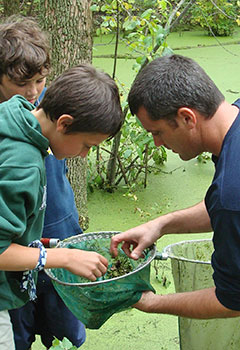 [Speaker Notes: The individual learner – what do we know about this learner? 

The expected stages of development -  what does it look like when students become more proficient and competent  (the levels of performance)?

What is key in the discipline, what are my learning goals, what instructional strategies fit and what descriptive feedback or questions could I use?   

What is the “just right” thing to do to support the learner or learners moving forward]
Assessment Principles
fair, transparent, meaningful and responsive to  all learners
focuses on the curriculum model – knowing, doing, understanding
provides ongoing descriptive feedback to students
is ongoing, timely, specific, and embedded in day to day instruction
provides varied and multiple opportunities for learners to demonstrate their learning
[Speaker Notes: These principles were developed by the working group – made up of BCTF teachers named to the group as well as members named by the BCPVPA.  They will form the basis of the support document under development]
Assessment Principles
involves students in their learning
promotes development of student self-assessment, goal setting and identifies next steps in learning
allows for a collection of student work to be gathered over time to provide a full profile of the learner and learning
communicates clearly to the learner and parents where the student is, what they are working towards and the ways that learning can be supported
So what is Different?
focus on doing, building understanding  not just knowing

including students in the process 

more embedded, ongoing assessment linked to instruction 
less of an “event” at the end

purpose is to identify gaps and areas to extend learning

provides information that helps teachers adjust instruction – is my instruction working?
[Speaker Notes: What can you do with the knowledge and information – Can you apply it
Importance of including the learner
Tests, exams and basing student evaluation on the one thing rather than all the things that you know about the learner]
emphasis on descriptive feedback and feedback to the student in the moment

Focus on questioning as a way to clarify and extend thinking and uncover “misconceptions’

assessment to determine who needs more guidance,  a mini lesson, small group instruction, different approach, targeted approach

builds a profile of a student from evidenced gathered over time rather than a set of marks

recognizes the continuum between formative and summative
[Speaker Notes: How does it look different]
Pick a Principle
Choose one of the principles.  What are the practices that align?  What does it look like in your classroom?  What could you do more of? Less of?

Where are you in your understanding and application of the principles?
There is a Shift in Assessment
What are some of the “shifts” for you when you think about assessment?

What are some of the things you have started to do differently in your work with students?

What are some of the questions that still come to mind?
[Speaker Notes: Provides for a variety of different ways for kids to demonstrate their learning
Focuses on building in more assessment for learning specifically descriptive feedback and questioning
Incorporates more self-assessment, help kids develop metacognitive skills and self reflective
Assess on an ongoing basis ( less at the end)
Explore ways to capture and document evidence of learning]
Establishing Success Criteria
When we invest time up front to build the vision [of what students are to be learning, we gain it back later in increased student motivation and the resulting higher‐quality work. 
(J. Chappuis)
Developing Success Criteria
Let’s go back to the inter-disciplinary unit based on ELA and the Arts

Look at the learning standards
What would the criteria for success be?
What would you hope to see in kids work?

 Look at  the kids examples:
What are the qualities and attributes you see in the student work?
What are the qualities and attributes that you see in the one that you think is most closely aligned to excellence?  What sets it apart?
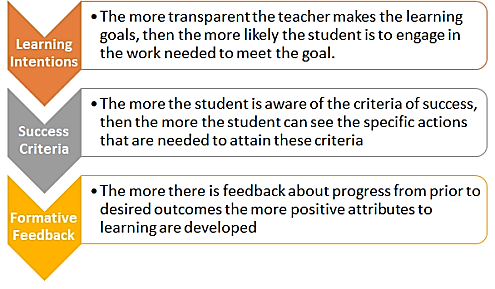 We ensure students understand success by:
Identifying and co-constructing criteria for success 
Sharing and clarifying success
Using student friendly language 
Using samples, models, exemplars to show success 
Modeling process of applying success criteria to examples, samples
Having students practice applying success criteria to anonymous examples
Using the success criteria for teacher feedback, self assessment and peer assessment
Assessment Supporting Learning….
“To be effective, feedback needs to cause thinking. Grades don’t do that.  Scores don’t do that. And comments like “Good Job” don’t do that either.”                       Dylan William
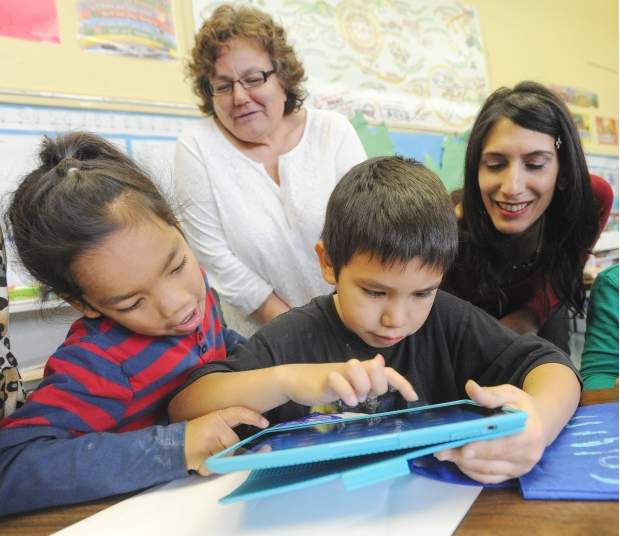 …assessment and reporting
[Speaker Notes: effective feedback, if it is to serve learning and improvement

Quote the study in UK – Wiliam looked at a district that had been incorporating AFL for 10 years.  Didn’t see the rise in student learning.  Conclusion was that the two elements that are most difficult – descriptive feedback and questioning were not implemented in a deep way.]
Descriptive Feedback (Hattie, Timperley)
Where am I going? ( Feed Up)
Focuses feedback on goals or targets

How am doing? ( Feed back)
Feedback references criteria and what success would look like and where a student is in the process

Where to next? (Feed forward)
Feedback helps student gain more clarity about what they know and can do to in order to apply and use the feedback now and in the future
Descriptive Feedback (Shirley Clark)
Closing the Gap
Where the learner is and where they need to go

Success
Where the work aligns with target or success criteria

Improvement
Where a student could improve

Suggestion
A specific focused suggestion (can you say more about..)
Meaningful Feedback
Elevate

Suggest

Inquire

Reflect
RISE MODEL
Descriptive Feedback ( Emily Wray)
Reflect
Recall and communicate specific aspects of learning towards the target   I like how you ….
Inquire
Seek information and clarification    What might it look like if ….
Suggest
Offer idea for improvement    You might want to include….
Elevate
Expand the feedback beyond the original scope   You might consider …
Creating Feedback Prompts
Consider one of the organizers – or combine some of the organizers

Create a list of prompts that you could use to provide students descriptive feedback
Questioning
Specifically, strategic questioning provides teachers with the opportunity to identify and correct misunderstandings and gaps in knowledge, as well as identify the need for extension work for those students whose knowledge and skills base demand it.

This kind of questioning provides information about student knowledge, understanding and skills that informs the teacher's planning and selection of teaching strategies to move students from where they are to where they need to go.

Dylan Wiliam
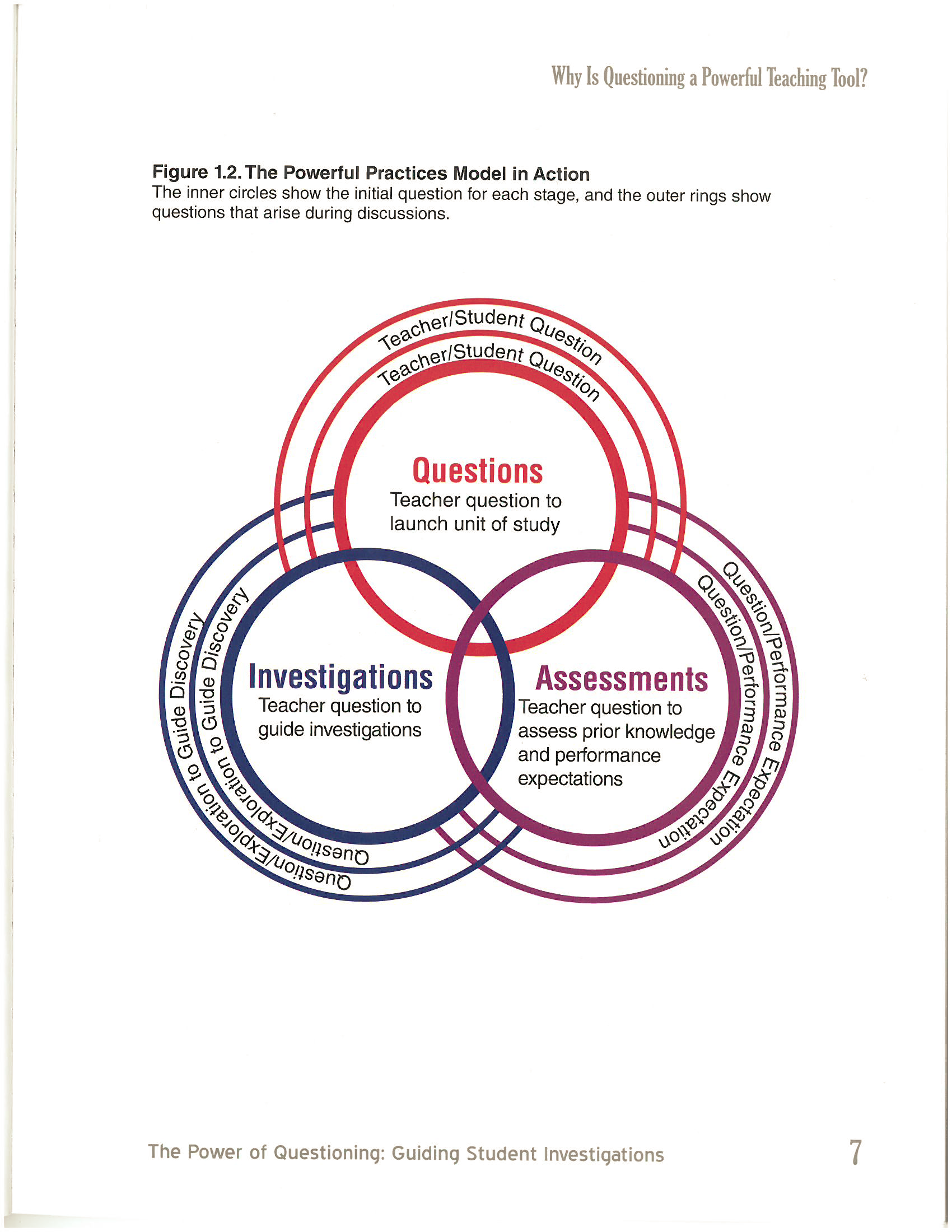 Power of Questioning: Guiding Student Investigations
J. McGough & L. Nyberg
Teachers ask questions to identify students level of understanding and any misconceptions that may need additional teacher interventions
[Speaker Notes: We asked questions for many purposes
	- To establish inquiries
	- To guide investigations
	- To assess 

What is prior knowledge, what do they know, not know, level of understandings as they student is moving through the learning experience, what do I need to  do to support the student – what are the gaps, what information or knowledge are they missing, how are they reflecting on their learning]
Questioning
Questioning is one of the most difficult skills to develop as a teacher :

Are my questions open ended?	
Are my questions inviting?
Did my question extend thinking – student continues to elaborate and clarify?
Do I ask students to build on other’s thinking?
Did I remember to give enough wait time?
What effect is my questioning having on my students?
[Speaker Notes: Audio tape yourself – what do you notice?]
Self-Assessment and Reflections
Remembering – What did I do?


Understanding – What was important about it?


Applying – Where could I use this again?


Analyzing – Do I see any patterns?


Evaluating – How well did I do?


Creating – What should I do next

Peter Pappas – Taxonomy of Reflection
[Speaker Notes: Peter Pappas – suggests that the kind of questions and ways we build self assessment skills of students can be described in a taxonomy – based on Bloom’s
Lower level of remembering and asking students to recall, to creating
Way of ensuring that self-assessment is deepening and developing students meta-cognitive skills]
Prompts for conferencing
Remembering
Can you show an example?

Understanding
What is the point of knowing how to do this?

Applying
Where could you use this (content, product, or process) in your life?
Analyzing
What were the results of the approach you used, was it efficient and effective? What adjustments could you make?

Evaluating
What have you learned about your strengths and areas for improvement?
How are you progressing as a learner?

Creating
How can you use your strengths to improve?
Where can you take this learning next?
Assessment – How Might I Start?
allow different ways for students to represent learning

consider multiple ways of gathering evidence
emphasis on observations, descriptive feedback, questioning, conferencing and interviewing

build language of thinking, communicating, personal & social competence in relation to the disciplines

develop ownership and student voice through self-assessment of the Core Competencies
[Speaker Notes: Key principles to start with – give kids different ways to show what they know and can do
Gather broad range of different types of information using a variety of tools
Incorporate self assessment and help kids develop the metacognitive and self awareness skills
Ultimately, they have to assess themselves
- Really important to see assessment as ongoing and a part of instruction – linked
Descriptive feedback, questions for “uncovering” misconceptions, clarifying and extending thinking

Interplay of content – for application
Thinking like a scientist, communicating like a mathematician
Not one size fits all

Deepen our assessment practices]
With a partner/group talk about  Assessment
What are the things that you will take away as “ahaa’s” ?

What do you want to learn more about?

What are you already doing – what will you do more of?

What will you do less of?

What is your burning question?
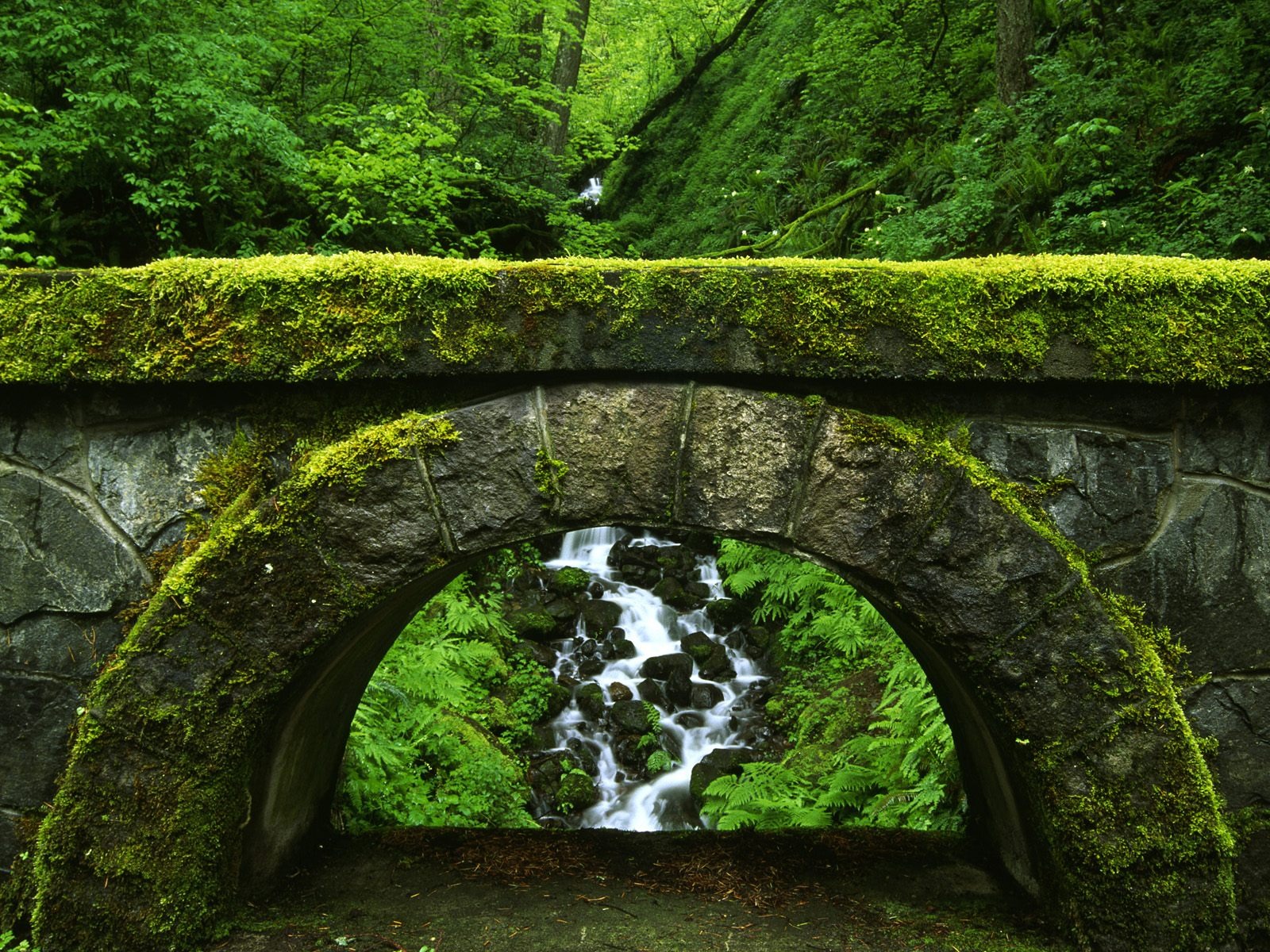 COMMUNICATING STUDENT LEARNING AND 
REPORTING
In your experience . . . .
What are the important things that parents want to know about their child?

How are the best ways you have found to build parent understanding of where their child is in the learning process?

What  are some of the dilemmas you face as a teacher when it comes to communicating and reporting student learning?
Principles of Communicating and Reporting to Parents
clear, understandable language
well informed about the growth, progress and achievement of their child 
It makes learning visible  -  examples of student work, portfolio, student led, electronic tools and communication provide an illustrative profile of the learner
understand the next steps in their child’s learning and development and ways they can be supported
provides information about the learner as a member of the learning community, how they approach learning and communicates that the teacher knows and cares about the learner
outlines specific interventions and supports 
provides a summary and documents the students learning experience
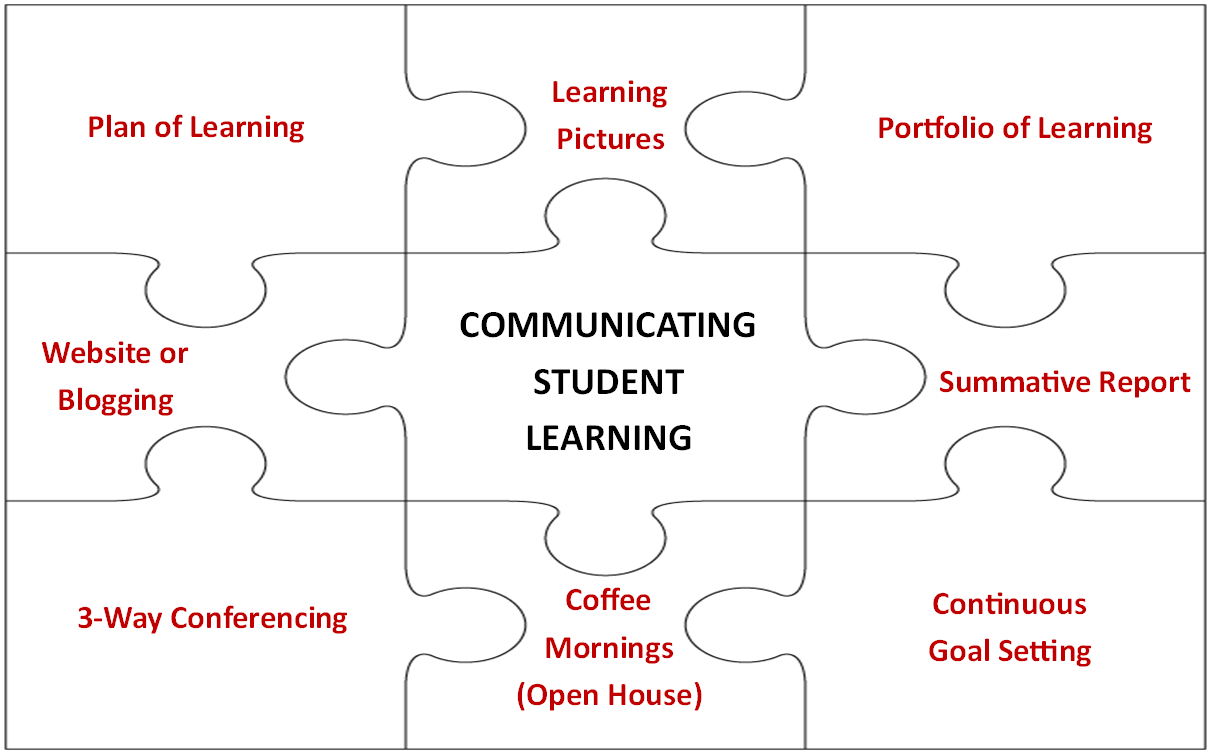 [Speaker Notes: One schools combined effort to look for intentional ways to communicate about student learning with parents – Hillcrest Elementary Surrey
Plan of Learning – letting parents know ahead of time some of the important, deep areas of learning that are planned
A class/school blog – kids contribute their thoughts to the blog as well
Learning pictures – ways of helping parents understand what learning looks like as it develops – writing down a hall from K – 7, showing the progression of learning
Student 3- way conferencing – sometimes during school time, while kids are in the class
 Portfolio celebrations during class time so that parents can see their child’s progress – this was effective in schools where parents may not be going on the portfolio on a regular basis
Goal setting – sending home self-assessments, using electronic tools to build this in to the examples being sent home
 Coffee Mornings – a way to invite parents in, make school a “known” place and provide an opportunity to build parents understanding of school, curriculum and leanring]
Communicating Student Learning
What are some of the ways that  you have found to effectively communicate student learning with parents?

What are some of the challenges?  How have you addressed these challenges?
We want to develop aneducational experience where:
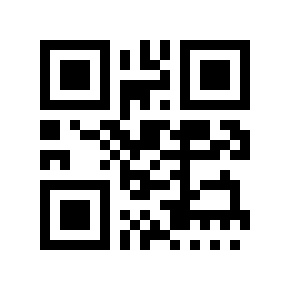 Reporting is ongoing communication of student’s progress
[Speaker Notes: Stop making reporting an event that looks more autopsy like than growth oriented.  We have the tools for this.
Consider: Fresh Grade use in Surrey, and the 2015 Cmolik Prize winner for Making Learning Visible]
Communicating Student Learning and Reporting
Initial Principles posted – Redesigning Assessment

Provincial scan – practices around the province

“Innovation Hubs” exploring new, innovative practices

Teacher and Principal  Working Group

3 Universities are involved in research

Policy and Guidelines document are under development

Reporting & Interim Policy for fall  2016/17

Additional consultation with parents and wider community
Across the Province – This is What I heard
Elementary has more effective formative assessment practices than secondary
Pockets of excellence at secondary
Deepen assessment practices, especially in descriptive feedback and questioning
Districts are trying new ways of communicating and reporting on student learning 
Parents are gaining an understanding of the new curriculum and assessment. Districts, schools and teachers are providing support and education to PAC’s, DPAC’s and parents
Parents appreciate the face to face conferences and different ways that teachers’ and schools make learning visible
Communicating Student Learning (Reporting)
Interim Reporting Order  K-9
Provincial Scan
Create Interim Reporting Order 10-12
Consultation K-9 school districts
across the province, Jan to March 2016
K-9 Reporting order for 2016/17 school year

Document to support practice

Consultation-parent engagement June -October
K-9 Reporting Order 2017/18 

Interim 10-12 reporting order
The Goal of the Reporting Order  at K - 9
Flexibility 
Opportunity to shape requirements for a district context 
Alignment of practices with reporting - portfolios, ongoing communication, student led conferencing, interactive conferencing
Ways to describe achievement/performance levels other than letter grades
Clear guidelines for the summative, year end report
Reporting to parents:
Clear, understandable language

Well informed about growth, progress, achievement – “no surprises”

Child’s learning is visible to the parent 

Outlines the next steps, ways to support the development of the student

Outlines any specific interventions and significant supports

Provides a summary of the students learning experience
[Speaker Notes: clear, understandable language
parents are well informed about the growth, progress and achievement of their child 
Makes learning visible  -  parents see their child’s learning; examples of student work, portfolio, student led, electronic tools
Communication provides an illustrative profile of the learner
Next steps in their child’s learning and development and ways they can be supported is clear
Provides information about the learner as a member of the learning community, how they approach learning and communicates that the teacher knows and cares about the learner
Outlines specific interventions and supports 
Provides a summary and documents the student’s learning experience]
Taking Stock - Where is your school, District?
What do parents want?

How have you helped them understand different ways of understanding student learning?

How have you made “learning visible to parents”?

In our schools, how can we support the change process?

What are your next steps?
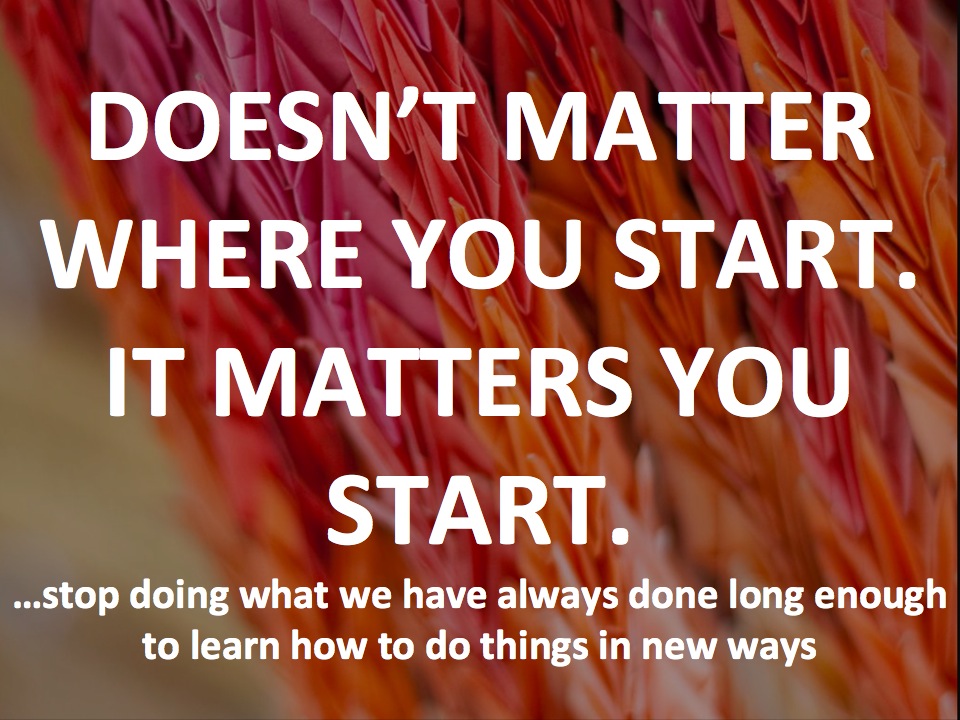 [Speaker Notes: Acknowledge the uncertainty of implementing the redesigned curriculum (RC) 
Feel comfortable with the dissonance of not knowing
Think about the Know, Do, Understand framework that is underlying the redesigned curriculum directed at learners
It is the same for teachers making sense of the redesigned curriculum:   my presentation today is about the KNOWING; you will only UNDERSTAND the redesigned curriculum when you DO it! 
Think big and act small:  choose one aspect of the RC you are passionate about (e..g, ONE core competency, ONE discipline, ONE aspect of integrating the areas of learning, descriptive feedback, etc)]